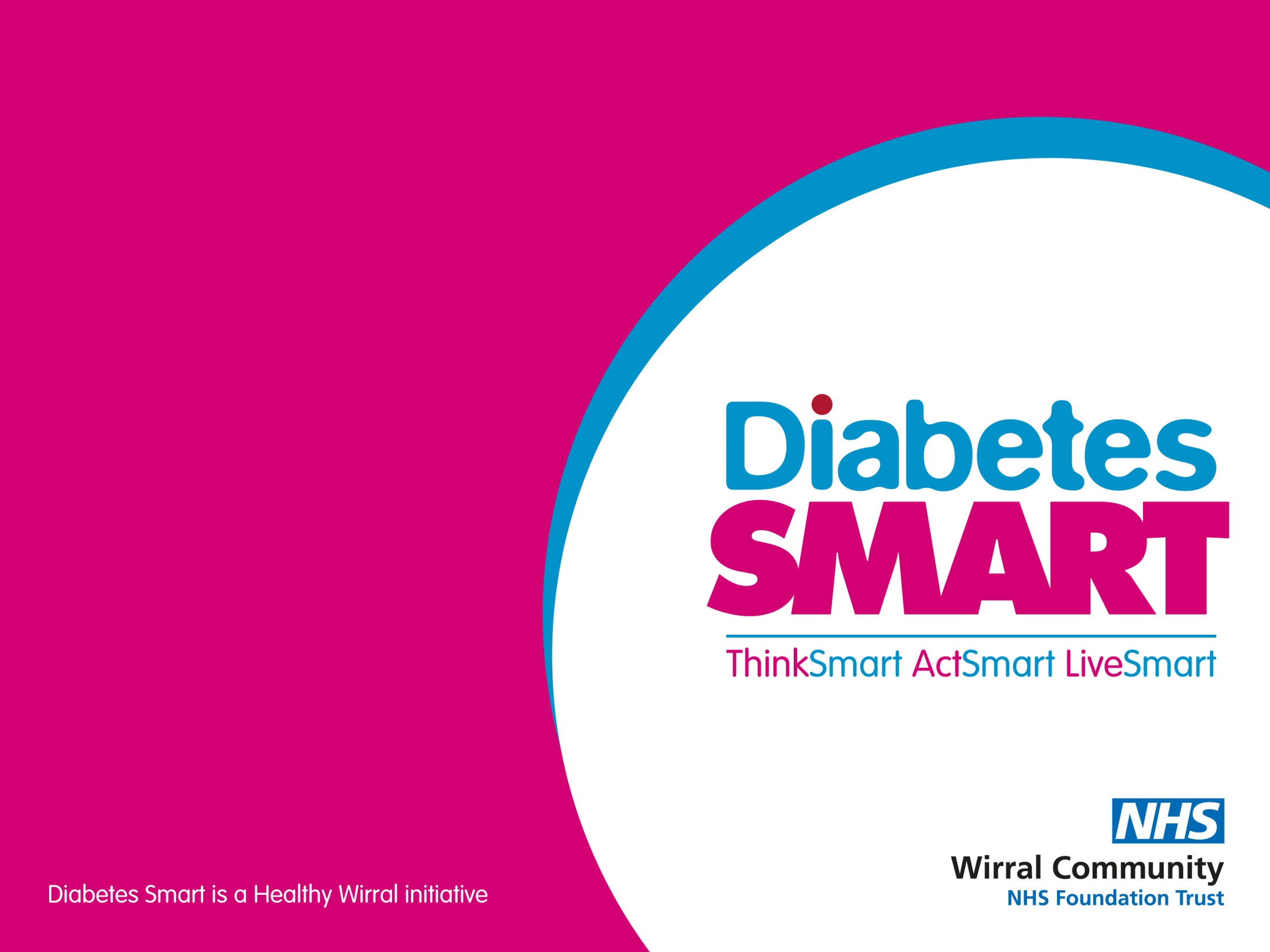 Physical Activity
- Safety
Presented by:
Community Dietitian
Safety
Build up gradually 
Warm up/cool down
Foot care
Hydration
General safety – let others know where you are going and avoid exercising in remote 
    places alone
Seek medical advice before starting a new physical activity, especially if planning to 
    do something strenuous or have other underlying medical conditions. 
    This is particularly important if insulin or sulphonylurea medications are used to treat 
     Diabetes due to hypo risk